Personal Property Disposal Overview: 
Legislative History, Statutes, Organization and Functions
August 2014
Personal Property Disposal Overview
Legislative History and Regulations
  GSA Structure and Players
  Responsibilities
[Speaker Notes: Personal property disposal overview]
Legislative History
The Constitution
  Forces of Evolution
  The President and Congress…
  Enabling Statutes
  Administrative Law 
  Regulations, Orders, Policy
  Special Authorities
[Speaker Notes: History overview]
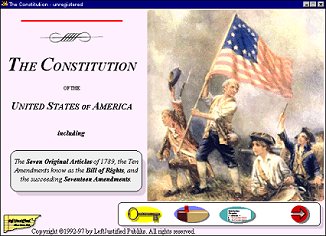 Article IV:  Vested in Congress the authority to acquire  and dispose of property on behalf of the United States.  Subsequently, Congress passed legislation establishing policies to serve the interests of the taxpayers.  Today, Congress remains the ultimate arbitrator in determining the public’s best interest in disposing of Federal Property.
[Speaker Notes: Congress the sole authority to acquire and dispose of property on behalf of the United State.]
Forces of Evolution
World Wars
 Program Fragmentation
 Presidents and Congress
 Expanding Role of Government
[Speaker Notes: What are the Forces of Evolution?  Large surpluses from World Wars, Presidents and Congress contributed to Program Fragmentation with every new authority that expanded eligibility, and the expanding role of government has resulted in much more property being purchased by the government, creating ever larger amounts of excess personal property.]
Major Presidential Milestone:
Origins of the Utilization program

1918 - Executive Order 3019

Post WWI, President Wilson directed surplus (war) materials, supplies and equipment be transferred to  Government establishments (Federal agencies) and Congress designated the Secretary of Treasury to administer the process.
[Speaker Notes: THIS LANDMARK ACTION BY PRESIDENT WILSON ACTUALLY HAD TWO EFFECTS: FIRSTLY THIS WAS THE FIRST BROAD AUTHORITY FOR UTILIZATION OF EXCESS FEDERAL PROPERTY. SECONDLY IT ESTABLISHED THE PRINCIBLE THAT THE CONTINUED USE OF FEDERAL EXCESS IS IN THE PUBLICS BEST INTEREST.]
Major Presidential Milestone:
Origins of Donation program

 1919- Public Law 66-91

Congress Authorized Secretary of War to sell surplus machine tools under control of War Department at 15% of cost to educational institutions.
[Speaker Notes: THIS LANDMARK ACTION BY PRESIDENT WILSON ACTUALLY OPENED THE DOOR BEYOND FEDERAL AGENCIES AND AUTHORIZED EDUCATIONAL INSTITUTIONS ACCESS TO FEDERAL WAR SURPLUS AT A STEEP DISCOUNT.  IT FURTHER REINFORCED THE PRINCIBLE THAT THE CONTINUED USE OF FEDERAL EXCESS IS IN THE PUBLICS BEST INTEREST.]
Major Congressional Milestones:
1928 - Public Law 70-254

Allowed aeronautical equipment to be given for display purposes to museums.

 1930 - Public Law 71-249

Authorized the Secretary of Navy to provide property “without cost”.
[Speaker Notes: In 1928, museums were became eligible and in 1930, PL 71-249 authorized the Navy to provide property without cost.]
Major Congressional Milestone:
1944 - Public Law 78-457

Known as the “Surplus Property Act of 1944”. Temporary statute created to address huge WWII surplus.  

The Act set up several entities to manage the disposal process including the Reconstruction Finance Corp., Surplus Property Administration, War Assets Corp., War Assets Administration and Federal Security Administration.

Allowed the donation of property to educational, public health, local governments and nonprofit institutions at reduced or no cost for public benefit.
[Speaker Notes: The Surplus Property Act of 1944 was a temporary statute created to address huge WWII surplus inventories.]
Major Congressional Milestone:
1949 - Public Law 81-152

Known as the “Federal Property and Administrative Services Act of 1949”.  

Established GSA as the sole successor to administer the provisions of this Act.  GSA assumed overall responsibility for property management matters government-wide.
[Speaker Notes: Known as the Federal Property and Administrative  Services Act of 1949, it established GSA as the sole successor to administer the provisions of this Act.  GSA assumed overall responsibility for property management matters government-wide.]
Major Congressional Milestones:
1956 - Public Law 84-655

Established that no property could be donated for use in a state except through a “State Agency for Surplus Property (SASP)”.

The Department of Health, Education and Welfare (DHEW) was designated to screen and allocate surplus property for civil defense purposes.

 1976- Public Law 94-519

Transferred responsibility of the donation program from DHEW to GSA.
[Speaker Notes: The 1956 PL 84-655 established that no property could be donated for use in a state except through a SASP.]
Major Congressional Milestones:
1992 - Public Law 102-45 - Stevenson-Wydler
             Technology Innovation Act and 1996

 A.k.a. Executive Order 12999 - Permits agencies to give research equipment to educational institutions for scientific education/research and computers to schools. 

  2002 - Public Law 107-217  

  Codified the Property Act into Title 40, United States Code, “Public Buildings, Property, and Works”
[Speaker Notes: The Property Act was recodified and consolidated into Title 40, USC “Public Buildings, Property, and Works” in 2002.]
Property Regulations and Administrative Law
GSA, Office of Governmentwide Policy

  FAR (Federal Acquisition Regulations)

  FPMR (Federal Property Management
                Regulations)

  FMR (Federal Management Regulations)

  Executive Agency Orders
[Speaker Notes: The Federal Management Regulation (FMR) is the successor regulation to the Federal Property Management Regulations (FPMR).  Combined with the FAR and Executive agency orders, they  provide the framework for property disposal.]
Deviations/Waiver from the FMR
Deviations Require a written Waiver from GSA 
     Office of Government-wide Policy Division

  Bob Holcombe   (202) 501-3828
  Robert.holcombe@gsa.gov
[Speaker Notes: Deviations from the FMR and FPMR require a written Waiver from the GSA Office of Government-wide Policy Division.]
FPMR to FMR…
Regulations are still in the process of change... 

  OGP rewriting Federal Property Management Regulations (FPMR) into Federal Management Regulations (FMR).

  Current Status of FMR rewrites:
FPMR
101-42  Hazardous and other categories of special handling

101-45* & 101-42  Sections still apply for sales of special classes of property
FMR
102-36  Disposition/Utilization
102-37  Donation
102-38  Sales*
102-39  Exchange/Sale
102-41  Forfeited/Unclaimed
102-42  Foreign Gifts
[Speaker Notes: The Federal Management Regulation (FMR) is the successor regulation to the Federal Property Management Regulations (FPMR).  It contains updated regulatory policies originally found in the FPMR.  FMR’s are written in a plain language question and answer format that replaces difficult to read FPMR volumes.]
GSA Organization
OGP:  Office of Government-wide Policy 
 
Creates and revises regulations for the procurement,  management and disposal of property for all executive agencies.
[Speaker Notes: GSA OGP is dedicated to creating and revising regulations for the procurement, management and disposal of property for all executive agencies and is independent of the operations of the Personal Property Management Division.]
GSA Organization
FAS:  Federal Acquisition Service
Dedicated to procuring goods and services for the  government.  Manages operations including a 
	nationwide property management disposal
	system for Excess Personal Property.

 PBS:  Public Building Service
Acquires space on behalf of the federal government  through new construction and leasing, and acts as a caretaker for Federal Real Property.  Federal government landlord.
[Speaker Notes: GSA FAS is dedicated to procuring goods and services for the Federal government.  GSA PBS is dedicated to acquiring space on behalf of the federal government  through new construction and leasing, and acts as a caretaker for Federal real property.]
GSA FAS Structure
Central Office
Plans, directs and coordinates the U & D and Sale of personal property. Maintains a national database for consolidating all excess/surplus personal property.

 Regional Offices
11 Region offices strategically located in the U.S.

Region and field offices are staffed with Specialists in the Utilization, Donation and Sales of Federal excess and surplus personal property.
[Speaker Notes: GSA PPM Central office plans, directs and coordinates the U & D and Sale operations of personal property.]
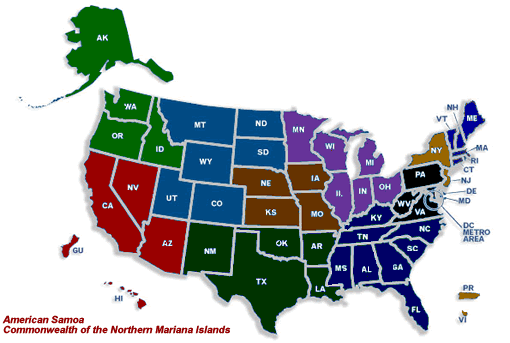 11 GSA Regional Offices
[Speaker Notes: Map of eleven GSA Regional offices.]
GSA Area Property Officers (APO)
Provide expert advise and training

Assist with Disposal Planning and Problem Solving

Promote program objectives in accordance with Policy and Regulations

Allocate property and Approve Transfer Orders

Locate your local APO at   http://gsa.gov/apo
[Speaker Notes: APO’s are field specialist that can assist agencies with any property disposal issues.]
Other Groups of Interest / Major Players…
DLA / Defense Logistics Agency
 Disposition Services (Formerly DRMO)
 RCP
 USA-FEPP
 Users and Screeners Association
 NASASP
 National Association of State Agencies for Surplus Property
[Speaker Notes: Other major players in the reuse and disposal of Federal excess personal property include; DLA Disposition Services, USA-FEPP and NASASP.]
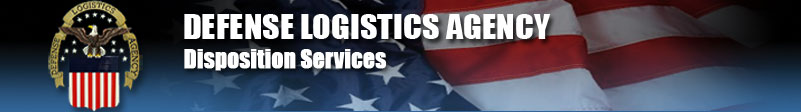 DLA/DRMO/RCP
Due to the unique nature of DOD assets GSA 
     delegated certain authorities to DOD.

DOD reassigned property management responsibility to DLA, Disposition Services with field sites military installations.  All military services turn their excess property into a DLA Disposition Services Site, which consolidates the data and reports the excess property to GSA.

A recycling control point (RCP) is a method for  managing the disposal of excess inventory at a DLA military supply depot.   Property is reported electronically to GSA for screening.  Selected property is shipped free of charge to Federal activities and staged for pickup by SASPs.
[Speaker Notes: DOD reassigned property management responsibility to DLA, Disposition Services with field sites called DRMO’s.  All military services must turn their excess property into a DRMO, which consolidates the data and reports the excess property to GSA.]
USA-FEPP
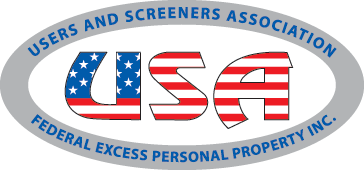 Users and Srceeners Association
    Federal Excess Personal Property

USA/FEPP is an independent nonprofit consortium of Federal agencies, cost reimbursement contractors, project grantees, universities and others who acknowledge the prime directive to use excess personal property as the first source of supply.

It’s purpose is to share expertise, alert members to program changes, promote the use of excess, develop professionalism and to provide a unified voice concerning Federal personal property management.
[Speaker Notes: The purpose of USA-FEPP is to share expertise, alert members to program changes, promote the use of excess, develop professionalism and to provide a unified voice concerning Federal personal property management.]
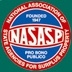 NASASP
National Association of State Agencies
    for Surplus Property 

Motto: Pro Bono Publico (For the public good)

The purpose of NASASP and its’ 56 state members is to partner with GSA and to save taxpayer dollars by extending the useful life of surplus to public agencies and nonprofit organizations in health and education.
[Speaker Notes: NASASP has 56 state members whose goal is to partner with GSA to save taxpayer dollars by extending the useful life of surplus to public agencies and nonprofit organizations in health and education.]
The Big Picture
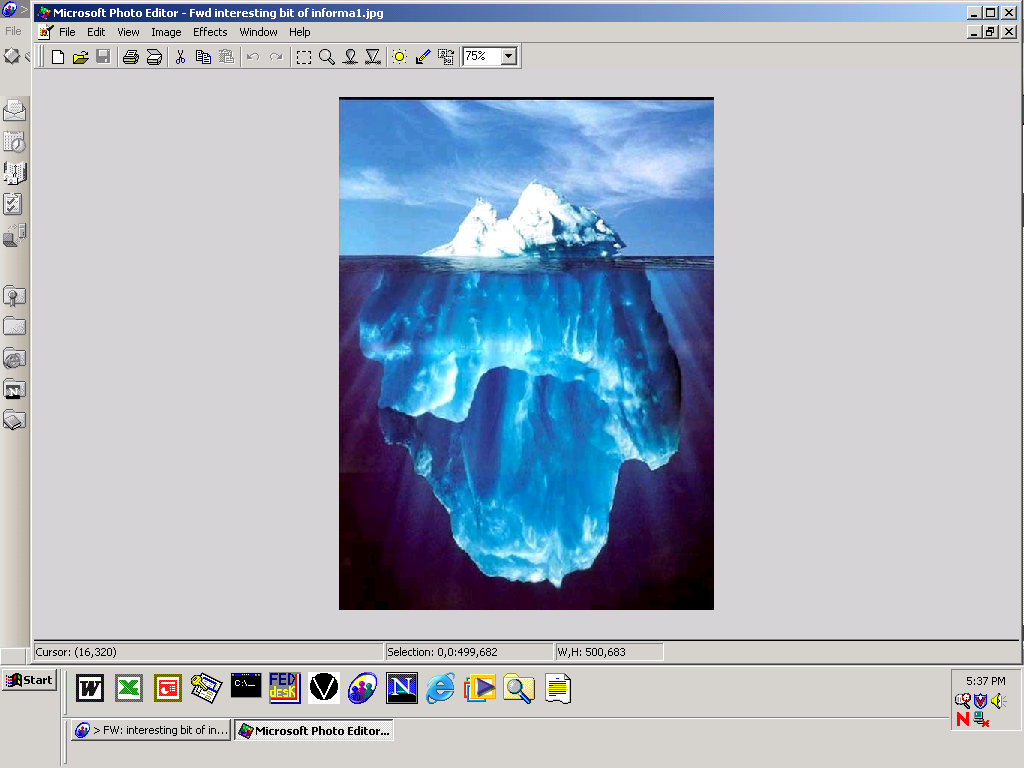 The U.S. Government
    purchases more supplies  
    and materials than any  
    other entity in the world.
Requires effective and
    efficient disposal solutions

 FMR 102-36:  Disposition of Federal Excess  
    Personal Property
[Speaker Notes: The U.S. government purchases more supplies and materials than any other entity in the world and as a result produces vast amounts of excess.  FMR 102-36 provides guidance for the effective and efficient disposal for the massive amount of excess property generated.]
GSA Sustainability Plan
GSA has set an agency-wide goal for achieving  
	 Zero Environmental Footprint  (ZEF).

Personal Property plays an important role and has been a leader in the reuse of property since its inception in 1949.

Personal Property is often referred to as the “Original Green Program”.  

Accordingly, Personal Property adopted the green theme:
				Reuse is Recycling...
[Speaker Notes: Personal Property Disposal plays an important role in helping GSA move towards it’s goal for achieving ZEF.]
Disposal Process Responsibilities…
GSA Responsibilities 

  Executive Agency Responsibilities

  Overview of Disposal Process
[Speaker Notes: Will be reviewing Disposal responsibilities for all players.]
GSA Region and Field Office Responsibilities
Provide utilization, donation and sales training.
 Promote excess & surplus for agency needs.
 Expedite the disposal process when justified .
 Allocate and approve transfers and donations.
 Conduct sales of surplus & exchange/sale property.
 Maintain systems to facilitate property disposal
 Provide expert customer field support with Area  
	 Property Officers (APOs).
[Speaker Notes: APO’s are field representative that provide expert customer field support to Federal agencies.]
Agency Responsibilities for Acquiring Excess
Use Excess as first source of supply

  Acquire only what is needed to support mission

  Facilitate timely removal of excess

  Maintain system for property accountability

  Perform care and handling, protect against hazards 
      such as fire, theft, vandalism, weather.

  Maintain appropriate inventory levels
[Speaker Notes: The Federal Management Regulation (FMR) defines agency responsibilities for acquiring excess personal property.  Excess should be the first source of supply.]
Agency Responsibilities for Disposing of Excess
Reassign idle property internally

  Survey inventory and determine excess

  Promptly report excess property to GSA

  Perform care and handling

  Provide reasonable access for inspection and 
      removal 

  Ensure compliance with environmental,  health,
      safety and national security regulations
[Speaker Notes: The Federal Management Regulation (FMR) defines agency responsibilities for Disposing of Excess personal property.]